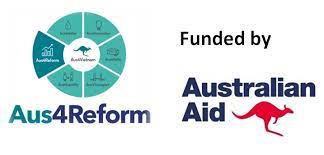 Chất lượng thông tư và công văn
Phan Vinh Quang
Cố vấn cao cấp 
Dự án Aus4reform
Lưu ý: Quan điểm thể hiện trong bài trình bầy là quan điểm của tác giả và không nhất thiết thể hiện quan điểm của dự án Aus4reform, Chính phủ Úc hay Chính phủ Việt Nam
Số lượng văn bản QPPL và Công văn năm 2020
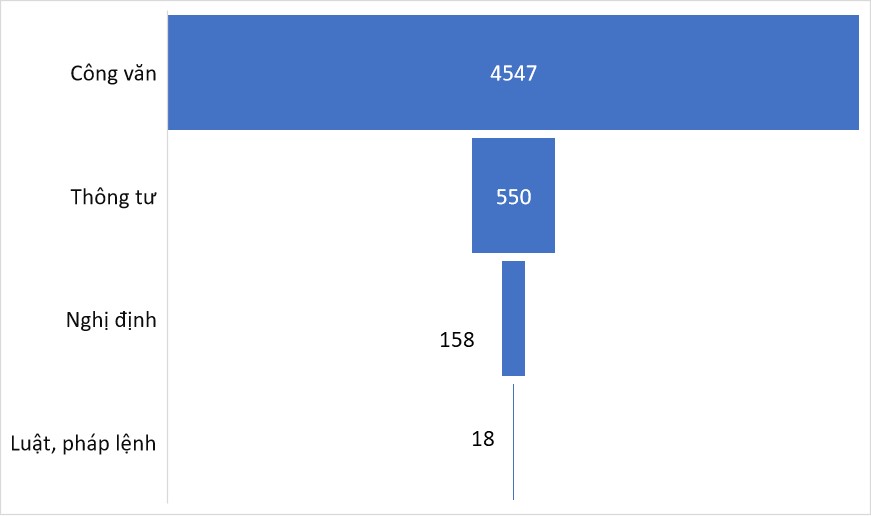 Nguồn: Tính toán của tác giả thu thập dựa trên cố liệu của tại thuvienphapluat.vn
Tính 2 mặt của thông tư và công văn
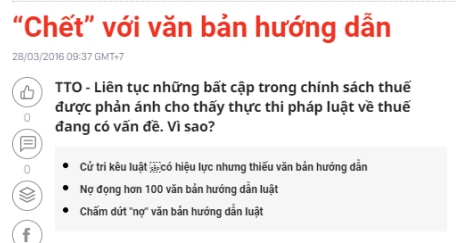 https://tuoitre.vn/chet-voi-van-ban-huong-dan-1074826.htm
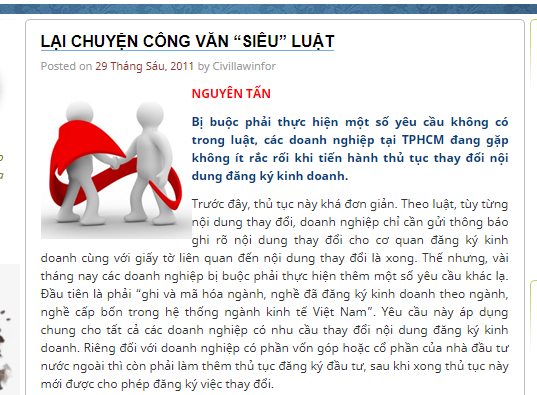 Giải pháp
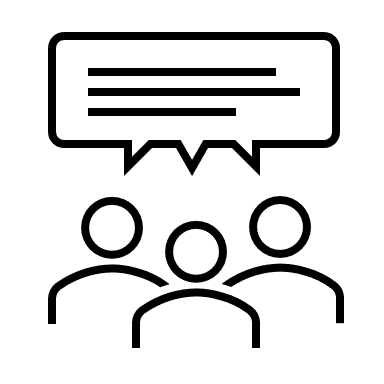 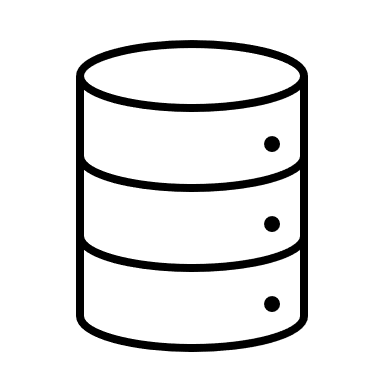 Tăng cường năng lực xây dựng 
chính sách cho doanh nghiệp 
và bộ ngành
Cơ sở dữ liệu công văn có tính áp dụng chung bởi cơ quan nhà nước
(Ví dụ: Cơ sở dữ liệu công văn hải quan Hoa Kỳ
https://rulings.cbp.gov/home)
Cơ chế độc lập kiểm sát tính hợp pháp
và hợp lý của thông tư và công văn bởi 
Cơ quan cao hơn bộ  ví dụ Văn phòng chính phủ.